Финансовая поддержка субъектов МСП
федеральный уровеньпо состоянию на 23 марта 2022 года
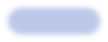 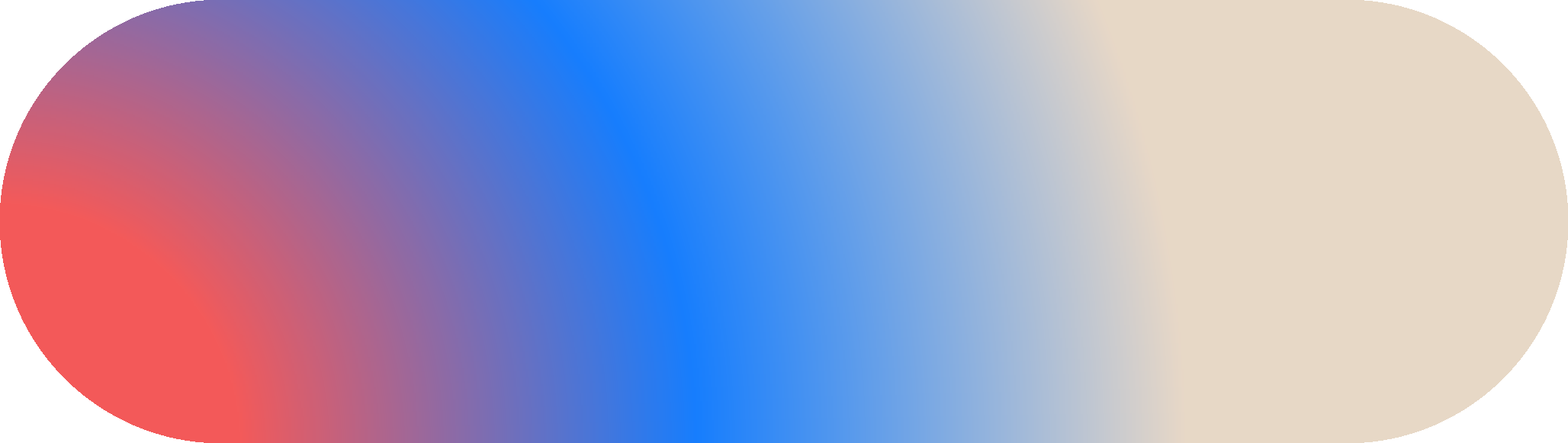 2022 г.
1. Кредитные каникулы
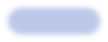 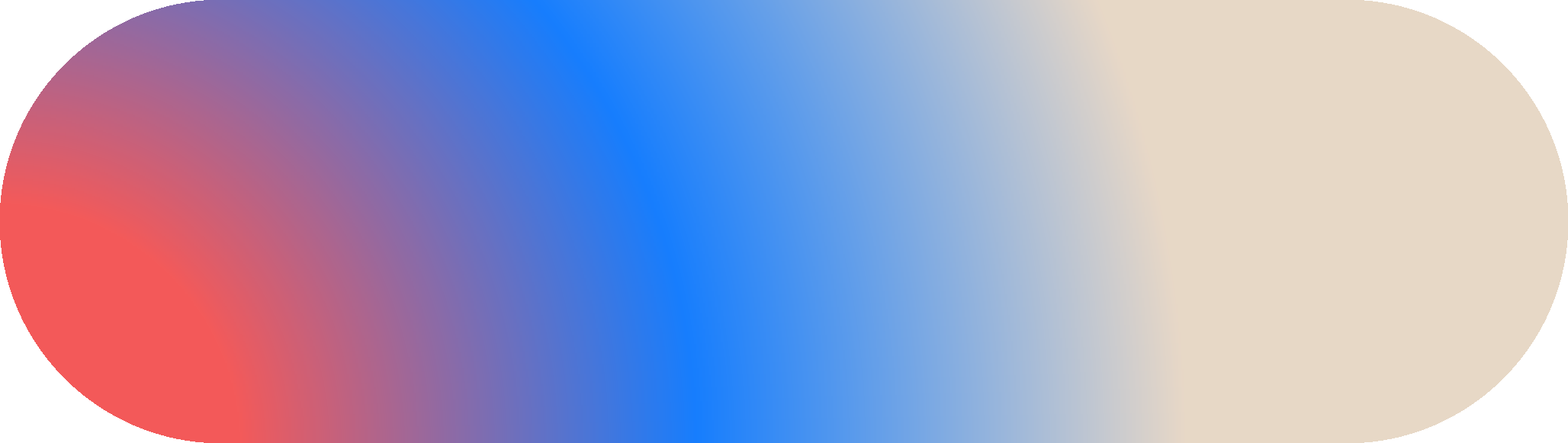 Федеральный закон РФ от 03.04.2020 N 106-ФЗ
Для заемщиков (организации, ИП, физ. лица), которые заключили кредитный договор до 1 марта текущего года. 
Максимальный срок кредитных каникул – 6 месяцев. 
! Кредитные каникулы предоставляются исключительно в заявительном порядке: заемщик должен направить в банк соответствующее требование до 30 сентября 2022 года. Без предъявления такого требования льготный период заемщику предоставлен не будет. 
! Воспользоваться мерой смогут даже те заемщики, которые в «ковидный» период уже использовали подобное право"
Условия предоставления кредитных каникул
2. Организации и ИП, относящиеся к субъектам МСП и осуществляющие деятельность в отраслях экономики, определенных ч. 1 ст. 7 Федерального закона от 03.04.2020 № 106-ФЗ; согласно перечня (Постановление Правительства РФ от 10.03.2022 № 337):
1. ИП и физ. лица, чьи доходы за месяц, предшествующий месяцу обращения за предоставлением каникул, были снижены более чем на 30% по сравнению со среднемесячным доходом за 2021 год 
(п. 2 ч. 1 ст. 6 Федерального закона от 03.04.2020 № 106-ФЗ).
сельское, лесное хозяйство, охота, рыболовство и рыбоводство,
 обрабатывающие производства,
 торговля оптовая и розничная, ремонт автотранспортных средств и мотоциклов,
транспортировка и хранение,
 образование,
                                     деятельность:
 гостиниц и предприятий общественного питания,
 в области информации и связи,
 по операциям с недвижимым имуществом,
 профессиональная, научная и техническая,
 административная и сопутствующие доп. услуги,
в области здравоохранения и соц. услуг,
 в области культуры, спорта, организации досуга и развлечений, 
 предоставление прочих видов услуг (ремонт компьютеров, бытовой техники; хим. чистка; парикмахерские; деятельность спортивно-оздоровительная).
16
2. Программа субсидирования процентной ставки,
реализуемая Минэкономразвития при участии  
АО «Корпорация «МСП», выполняющего функции
оператора
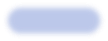 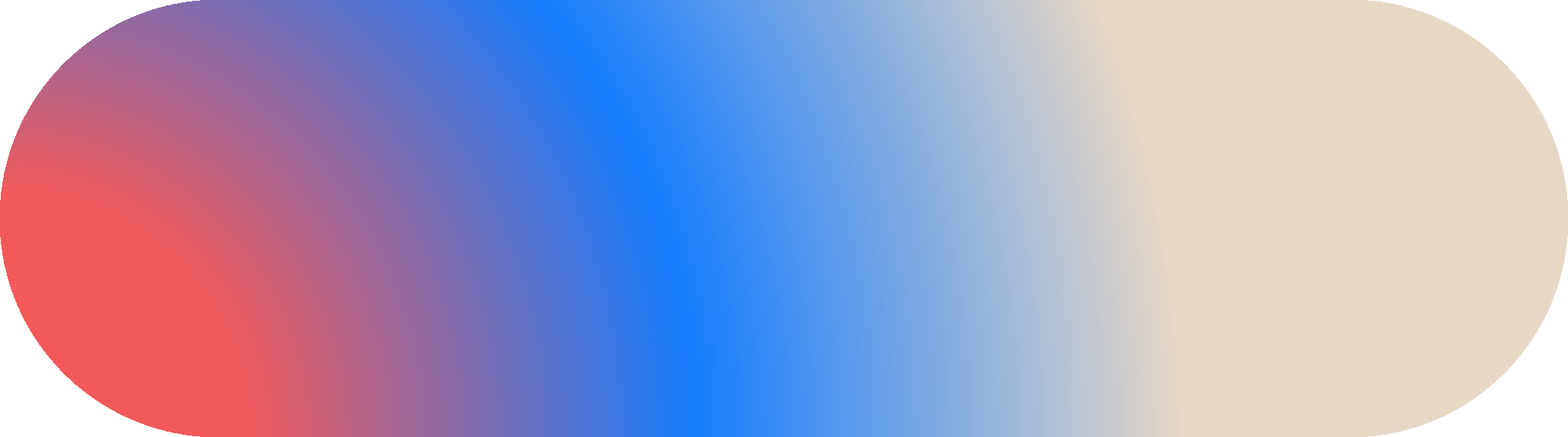 Постановление Правительства РФ от 30.12.2018 N 1764 (ред. от 28.12.2021)
"Об утверждении Правил предоставления субсидий из федерального бюджета российским кредитным организациям и специализированным финансовым обществам на  возмещение недополученных ими доходов по кредитам, выданным в 2019 - 2024 годах субъектам малого и среднего предпринимательства, а также физическим лицам,  применяющим специальный налоговый режим "Налог на профессиональный доход", по льготной ставке"
Приоритетные отрасли:
Общие условия Программы
Сельское хозяйство
Строительство
Здравоохранение
Образование
Обрабатывающее производство
Услуги в сфере туризма (внутреннего и въездного)
Деятельность в области культуры, спорта
Деятельность профессиональная, научная и техническая.
Информация и связь
Транспортировка и хранение
Водоснабжение, водоотведение, организация сбора, обработки  и утилизации отходов
Деятельность гостиниц и предприятий общественного питания (кроме ресторанов)
Деятельность в сфере бытовых услуг
Производство и распределение электроэнергии, газа и воды
Розничная/оптовая торговля при условии заключения кредитного договора  (соглашения) на инвестиционные цели
Розничная торговля на территории моногородов
Розничная/оптовая торговля на территориях ДФО, СКФО,  Республики Крым, города Севастополя и Арктической зоны
Розничная торговля, осуществляемая микропредприятиями
Аренда (сдача внаем) собственного движимого /недвижимого имущества  (кроме земельных участков, жилых домов и иных жилых помещений)
Процентная ставка для
конечных заемщиков
не более размера
ключевой ставки ЦБ + 2,75%
Инвестиционный кредит*
До 10 лет
Размер кредита
*Требования к заемщику
Микропредприятия – от 500 тыс. руб. до 200 млн руб.
Малые предприятия – до 500 млн руб.
Средние предприятия – до 2 млрд руб.
Является субъектом МСП.
Осуществляет деятельность в одной или нескольких приоритетных отраслях.
Не проходит процедуру банкротства (юр. лицо).
Не прекратил деятельность (ИП).
Не относится к субъектам МСП, указанным в ч. 3 и ч. 4 ст. 14-ФЗ.
Прямо или через учредителей с долей участия в уставном капитале более 25% не связан с иными юр. лицами, не относящимися к категории МСП.
Кредит на пополнение оборотных средств*
До 1 года
Размер кредита
Микропредприятия – от 500 тыс. руб. до 200 млн руб.
Малые и средние предприятия – до 500 млн руб.
Кредит на рефинансирование*
Кредиты, выданные в 2017 году субъектам МСП по льготной ставке.
Срок кредита – не более срока рефинансируемого кредита.
Процентная ставка для
конечных заемщиков
не более размера
ключевой ставки ЦБ + 3,5%
Кредит на развитие предпринимательской деятельности
Размер кредита –до 10 млн рублей
Срок кредита – до 3 лет
Заемщик - микропредприятие, либо физическое лицо, применяющее
специальный налоговый режим «Налог на профессиональный доход»
16
3. Программа стимулирования кредитования субъектов  малого и среднего предпринимательства
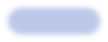 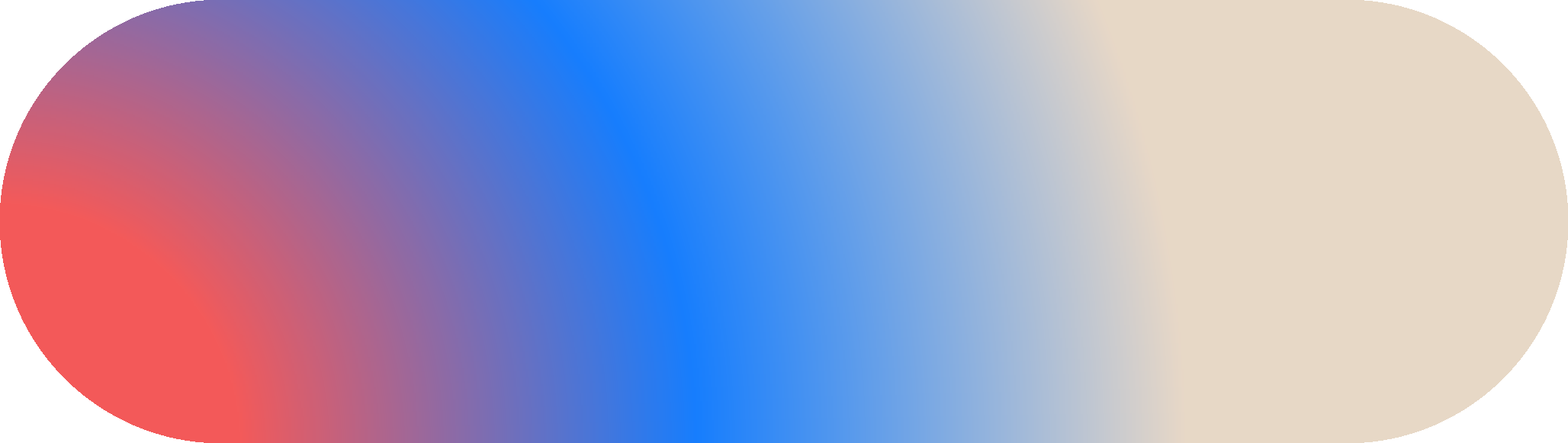 УТВЕРЖДЕНА решением Совета директоров АО «Корпорация «МСП» «15» марта 2022 г. (протокол № 131)
Общие условия Программы
Процентная ставка для
конечных заемщиков
не более размера
ключевой ставки ЦБ + 3%
Виды деятельности заемщика:
Любые	виды	предпринимательской	деятельности,	в	том
числе	деятельность	по	производству	и  подакцизных товаров, а также по добыче и  полезных ископаемых
реализации  реализации
Размер кредита – от 3 млн рублей до 1 млрд рублей
(общий кредитный лимит на заемщика - до 4 млрд рублей)

Срок льготного фондирования* – до 3 лет
(срок кредита может превышать срок льготного фондирования)

* Срок действия заключаемого кредитного договора не ограничен
!
За исключением (ч.3 ст.14 ФЗ № 209-ФЗ):

Игорный бизнес
Участники соглашений о разделе продукции
Кредитные организации
Страховые организации
Инвестиционные фонды
Негосударственные пенсионные фонды
Профессиональные участники рынка ценных бумаг
Ломбарды
Целевое использование кредитов
Инвестиционные цели - финансирование мероприятий по
приобретению основных средств, модернизации и реконструкции  производства, запуску новых проектов/производств. Допускается  финансирование текущих расходов, связанных с реализацией
инвестиционного проекта (не более 30% от совокупной величины  инвестиционных кредитов)
Пополнение оборотных средств
Рефинансирование кредитов, предоставленных на инвестиционные  или оборотные цели
Требования к заемщикам – субъектам МСП
Нефинансовые требования
1. Наличие статуса юридического лица или индивидуального предпринимателя, зарегистрированного на территории Российской Федерации
2. Отсутствие возбужденного производства по делу о несостоятельности (банкротстве)
3. Отсутствие нерезидентов среди лиц, входящих в цепочку собственников
Финансовые требования
1. Положительный финансовый результат по данным бухгалтерской отчетности за последний календарный год  (не применяется к специально созданным проектным компаниям (SPV))*
2. Показатель «общий долг»/«операционная прибыль» ** юридического лица (или группы лиц, если рассматриваемое юридическое лицо  входит в группу лиц) не превышает 10,0х
Требования к инвестиционным проектам***
1. Доля финансирования инвестиционного проекта за счет заемных средств составляет не более 80%
2. Чистая приведенная стоимость инвестиционного проекта является положительной
3. Внутренняя норма рентабельности превышает выбранную ставку дисконтирования
* Вновь созданное юридическое лицо представляет промежуточную или годовую бухгалтерскую отчетность за первый отчетный период, который определяется в соответствии со статьей 15 Федерального закона от 06 декабря 2011 г. № 402-ФЗ
«О бухгалтерском учете»
** Показатель рассчитывается с учетом выдаваемого кредита. Для специально созданных проектных компаний (SPV) применяется прогнозное значение показателя (на основе финансовой модели проекта) по состоянию на конец  второго года после начала эксплуатационной стадии проекта
*** Для инвестиционных кредитов в размере более 500 млн рублей и инвестиционных кредитов независимо от размера кредита, погашение основного долга по которым предусматривается за счет денежного потока, производимого за счет  реализации цели кредитования без учета доходов от текущей деятельности конечного заемщика